中国象棋基础教程
残棋技巧
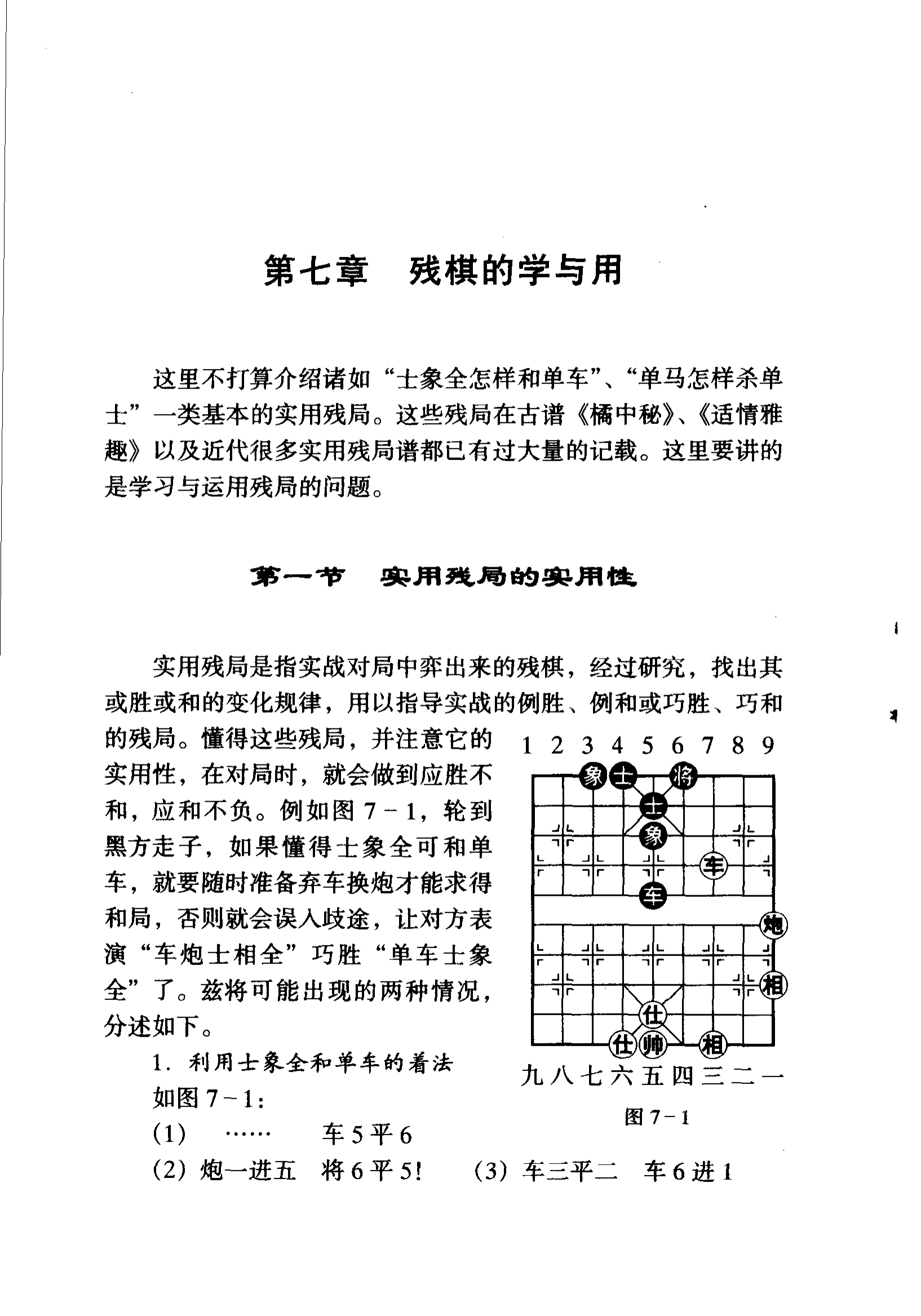 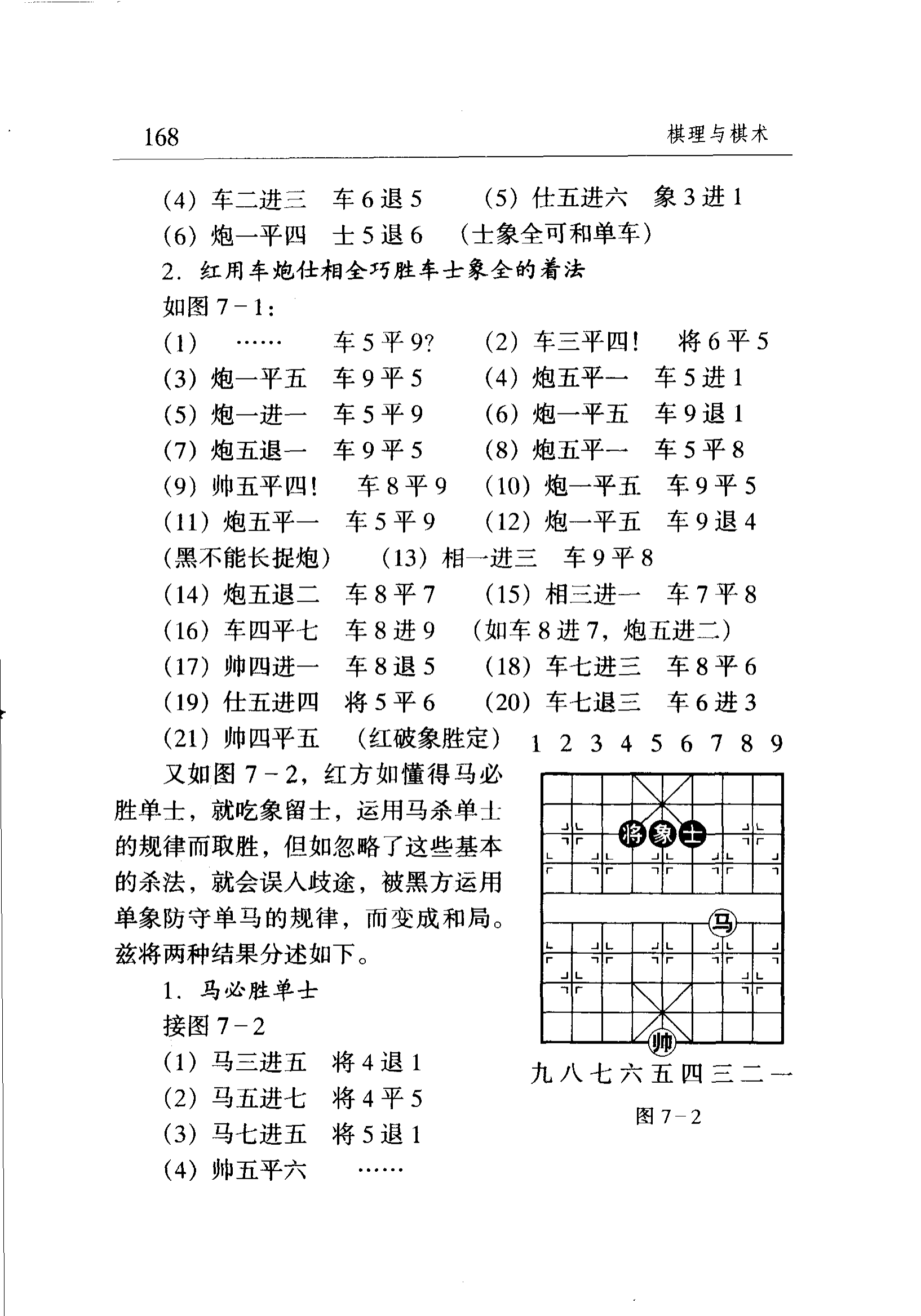 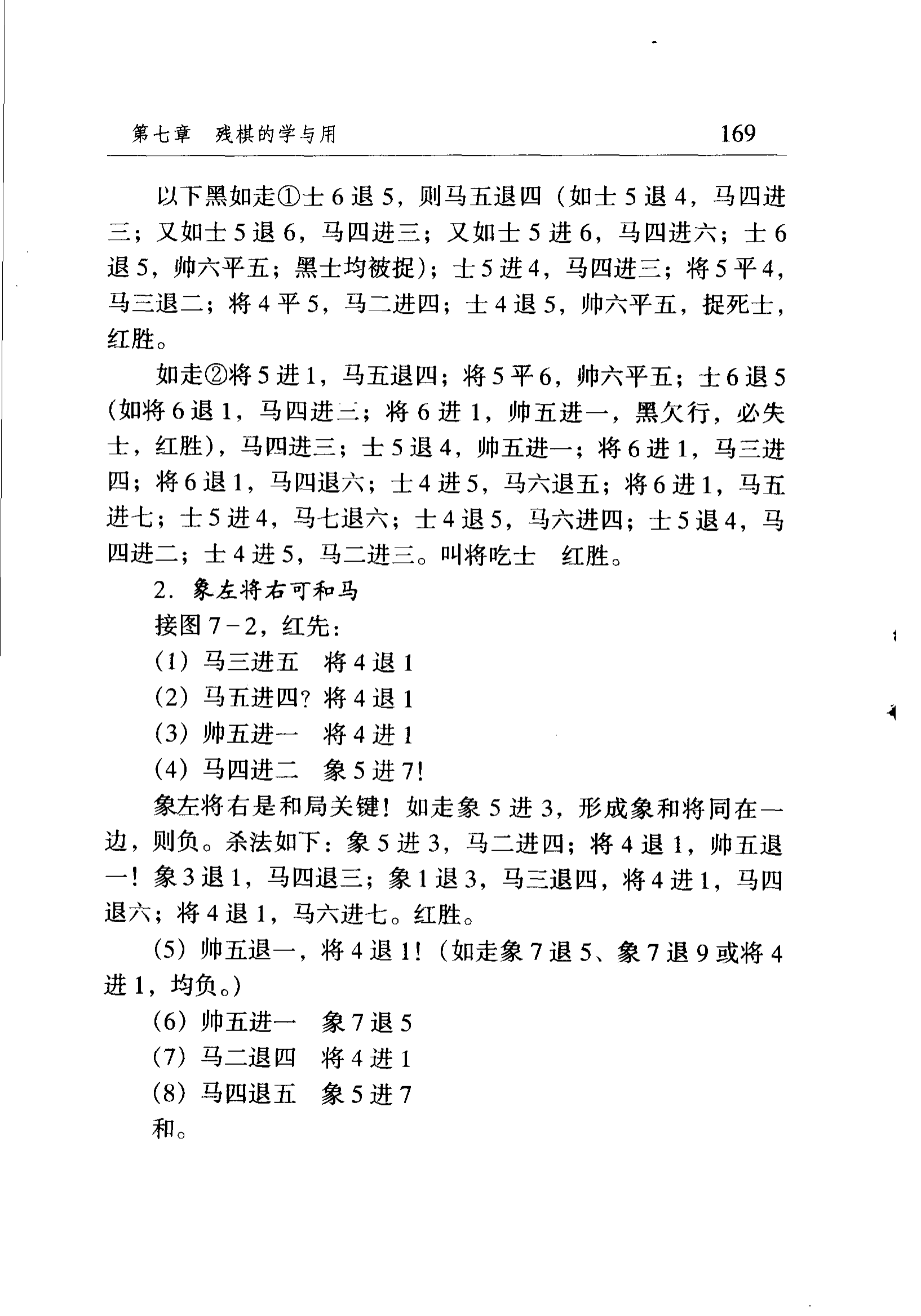 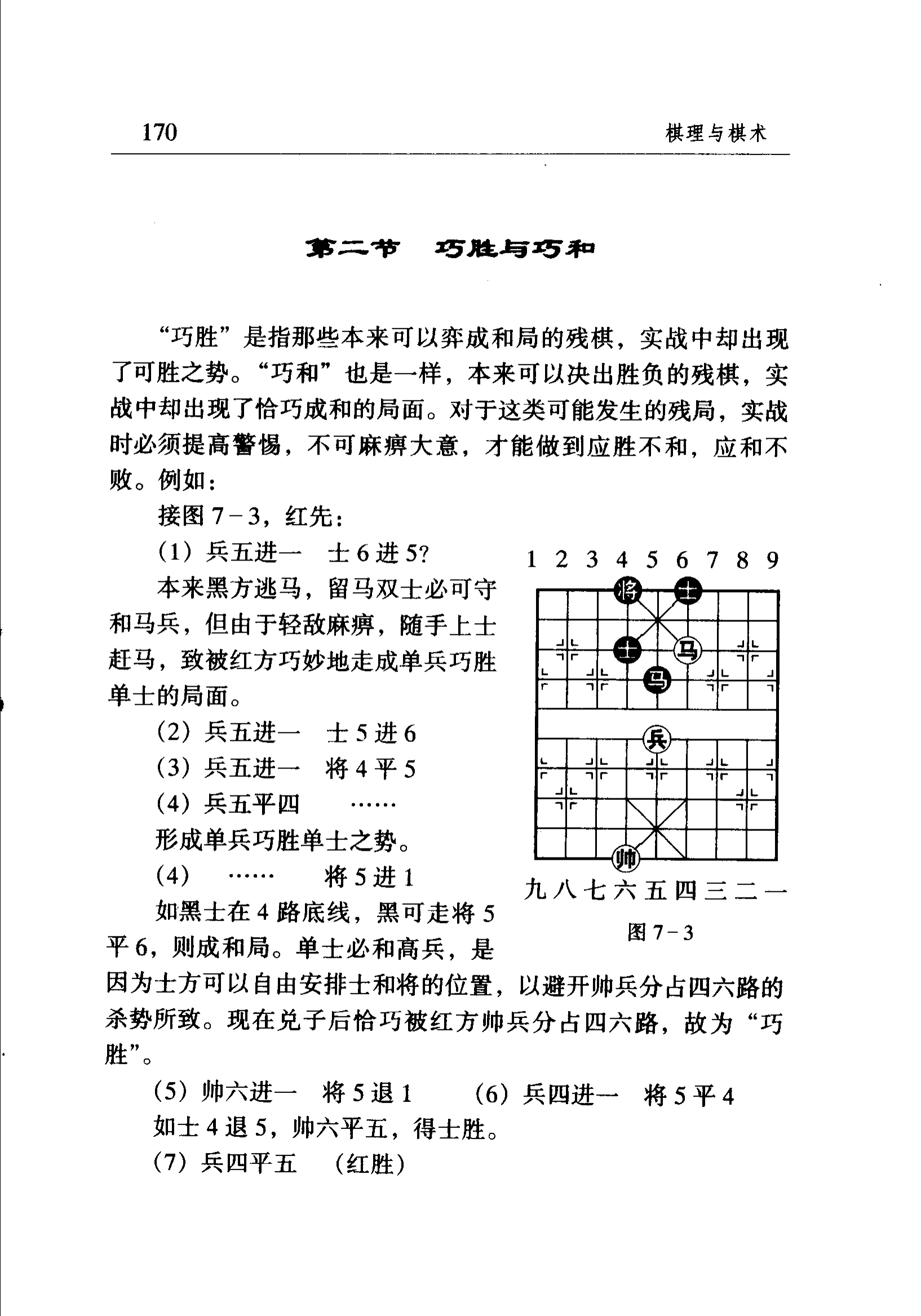 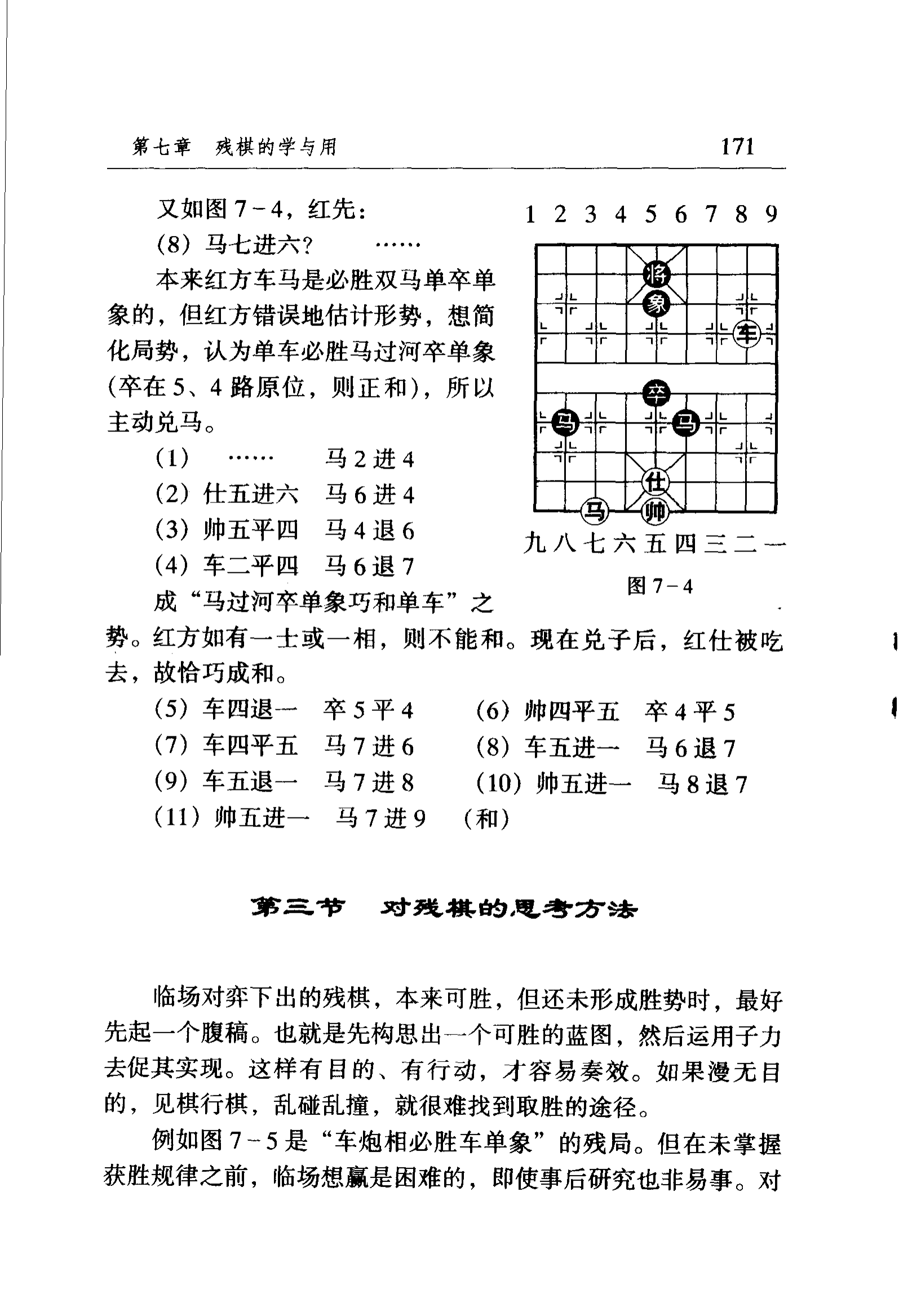 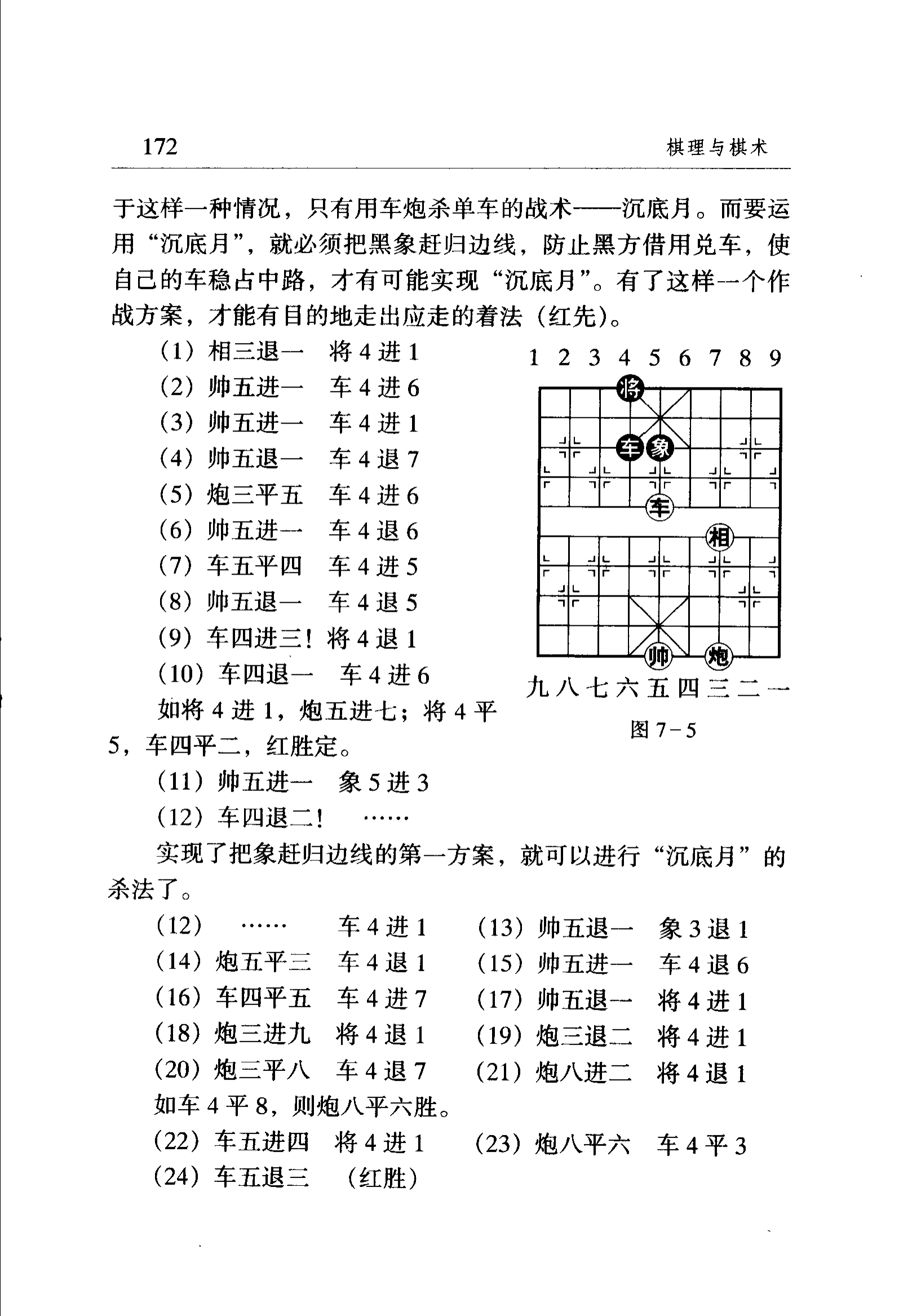